Curation for Curriculum Development
Intro to IOER: Module 4
Ioer.ilsharedlearning.org
#IOER
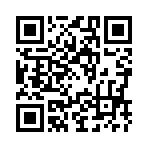 6/2/2019
1
Objectives
At the end of this module, learners will be able to:
Create a shared library  
Create indexed sets of OER around classroom topics and/or purpose – specific to a lesson plan 
Create indexed list of OER around classroom topics and/or purpose – specific to a unit of instruction
6/2/2019
2
Using IOER to Support Curriculum Development
6/2/2019
3
[Speaker Notes: Discuss how IOER can help schools manage the external and internal curricular resources. IOER can be used to organize and share groups of resources related to topic areas or classroom curriculum.]
Organizing Resources with IOER
Shared Personal and Organizational Libraries
6/2/2019
4
IOER Library
Collection of resources managed by an organization or individual registered IOER user.
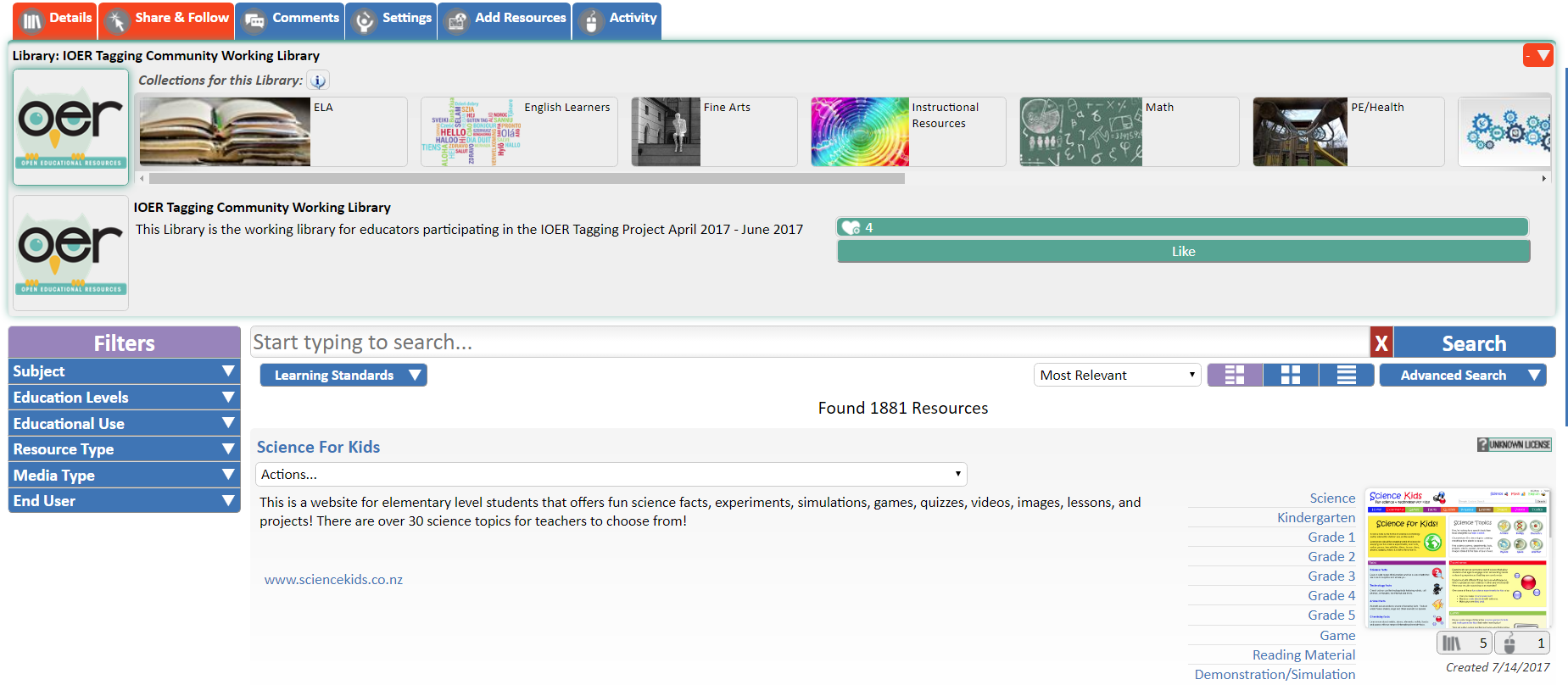 6/2/2019
5
Types of Libraries
Personal 
Owned and managed by one individual IOER user
Can be private or public 
Access controlled by individual user
Organizational
Owned and managed by an IOER organization
Can be public or private 
Access controlled by IOER organization administrator

IOER users who have administration rights for your organization can create and manage organization level libraries.
6/2/2019
6
The Role of Shared Libraries
Library Members can…
View resources
Contribute resources

Library Owner can…
Control access level for both libraries and each collection.
Access can be different for the public versus people in your organization.
6/2/2019
7
Why Share a Library?
Create a space where team members can curate resources together.
Allow others to view the resources you have curated. 
Create a common set of resources to guide curriculum or instruction.
6/2/2019
8
Small Group Activity – Find and Review a Shared Library
In groups, use the Library Search to locate one existing shared library. 
You have 5 minutes to review the library. 
Discussion:
Who owns this library?
What is its purpose?
How is it organized?
Who can add resources to this library?
6/2/2019
9
Share Your Library
Library Access is controlled on the Settings tab. 
Use drop-down menus to change access for general public and organization members. 
Select a collection to control access at the collection level.
6/2/2019
10
[Speaker Notes: Personal and organizational library access is controlled on the Setting tab. Access can be controlled at both the library and the collection level.]
Organizing Resources with IOER
Learning Sets and Lists
6/2/2019
11
Learning Set 
An ordered sequence of resources bound together by a common learning purpose or theme.



Learning List 
A structured hierarchy of Learning Sets.
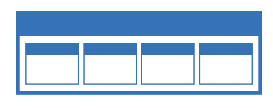 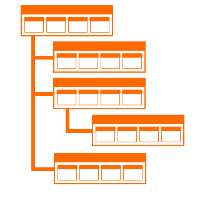 6/2/2019
12
Usage Hints
Use a Learning Set to
Group resources around a lesson or topic.
Collect resources to use for enrichment or remediation.
Use a Learning List to
Scaffold resources and Learning Sets to develop a unit.
Organize materials to create digital textbooks.
Create a leveled set of resources for a full curriculum.
6/2/2019
13
Navigating a Set
6/2/2019
14
[Speaker Notes: Select the link to open the Set/List]
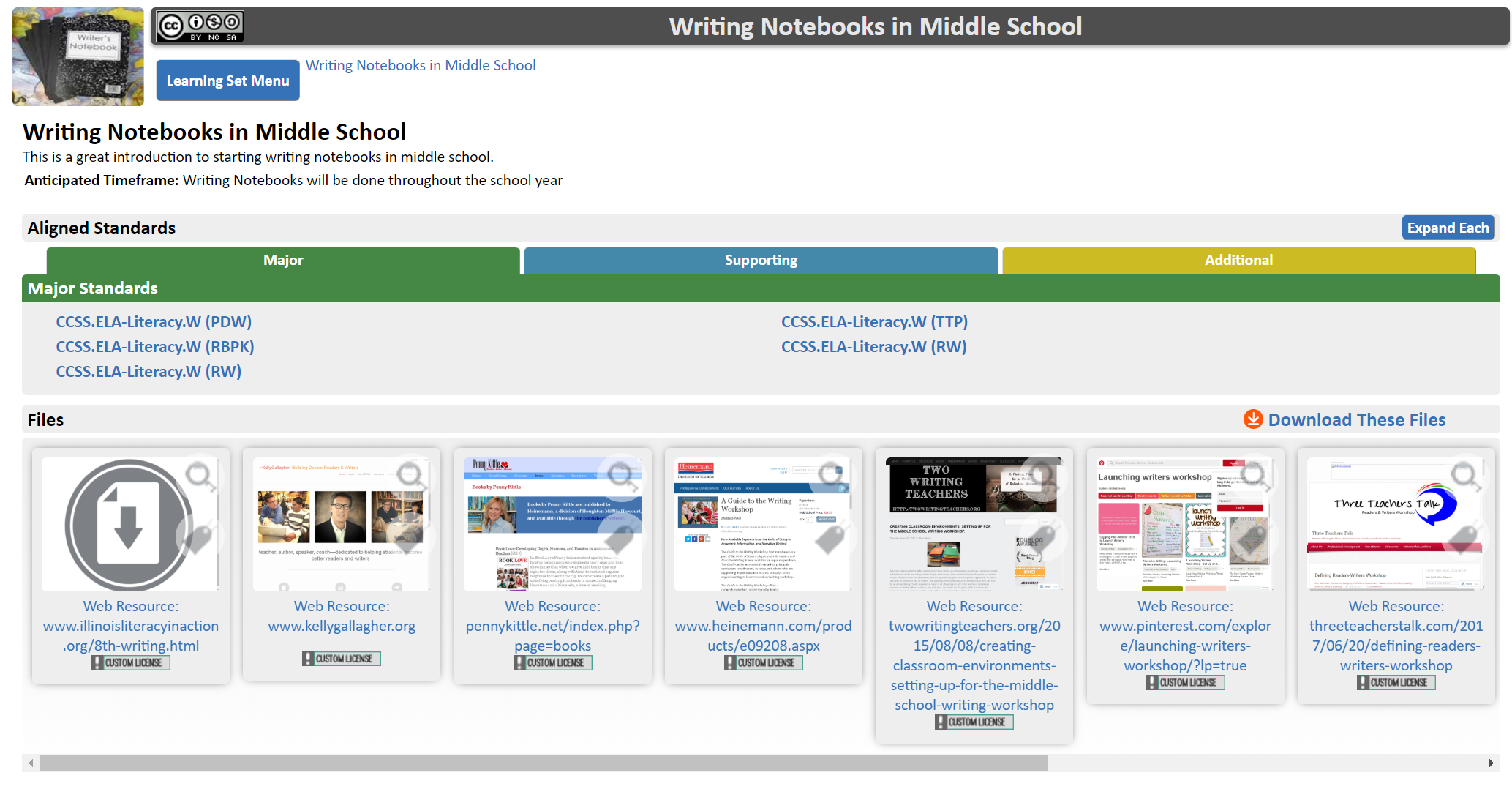 6/2/2019
15
[Speaker Notes: All the resources connected to this topic are found in this one link. This is an example of a set.]
Learning List
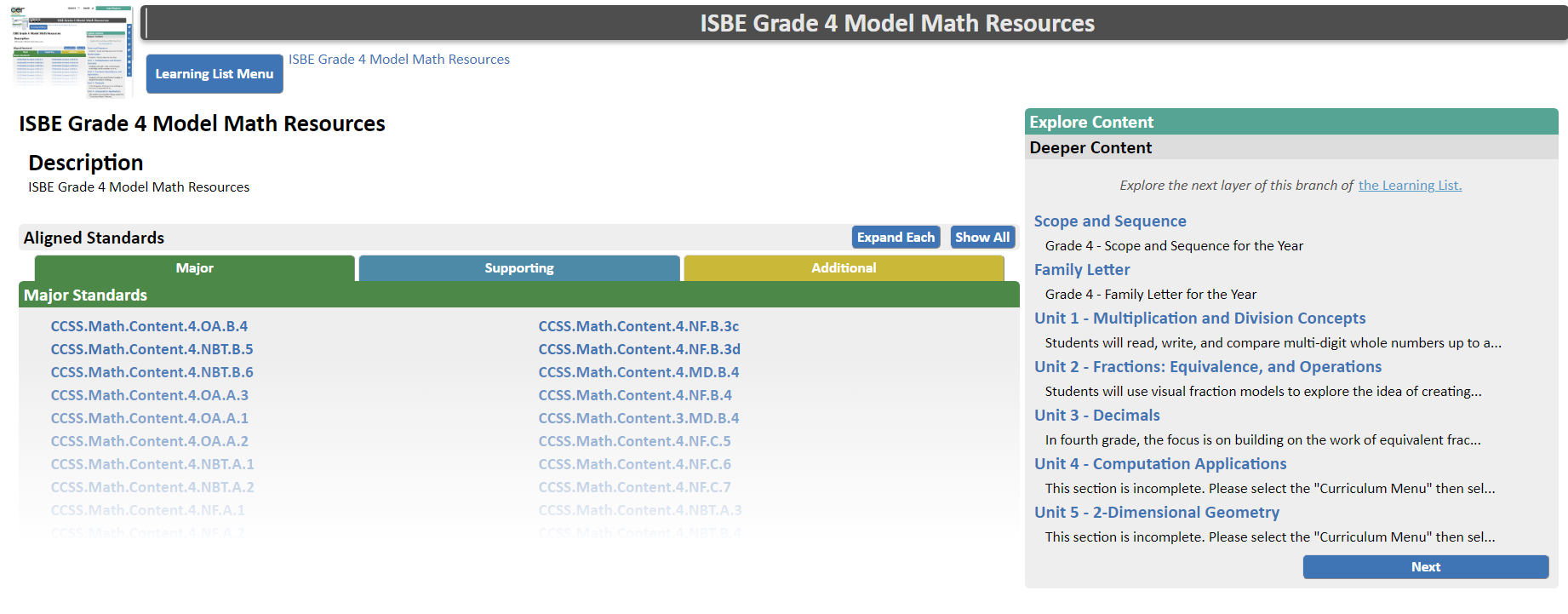 6/2/2019
16
[Speaker Notes: In a List, the resources are organized in outline form. Use the menu on the right to explore the levels.]
Learning List Definitions
Learning Lists are divided into levels of information, much like an outline. 
Parent – A parent level is a top level. 
Child – A child level is a sub-level of a parent level.
6/2/2019
17
Navigating a List
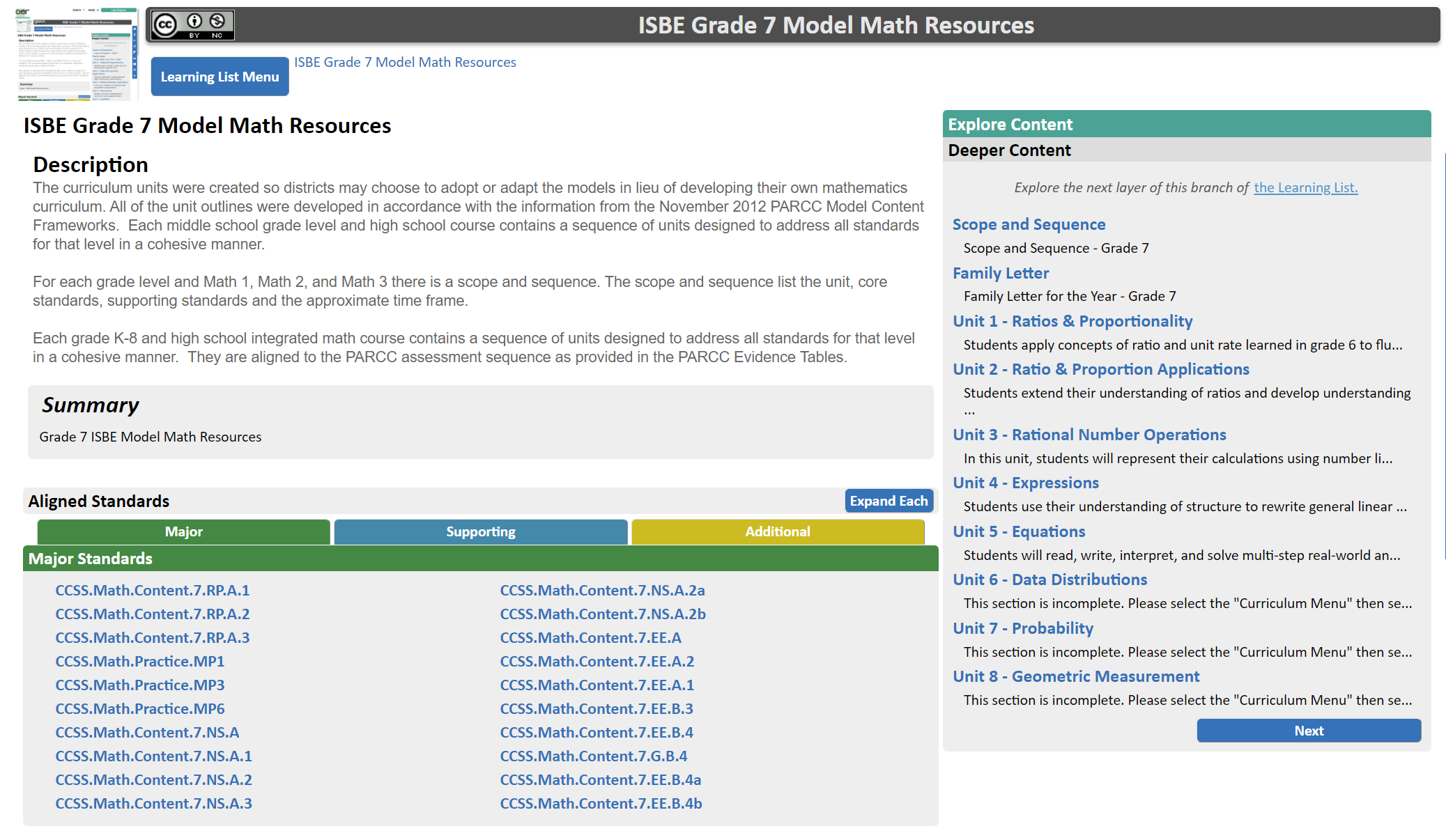 6/2/2019
18
[Speaker Notes: A list has a more complicated structure. The window on the right is how you navigate through the different levels of the list.]
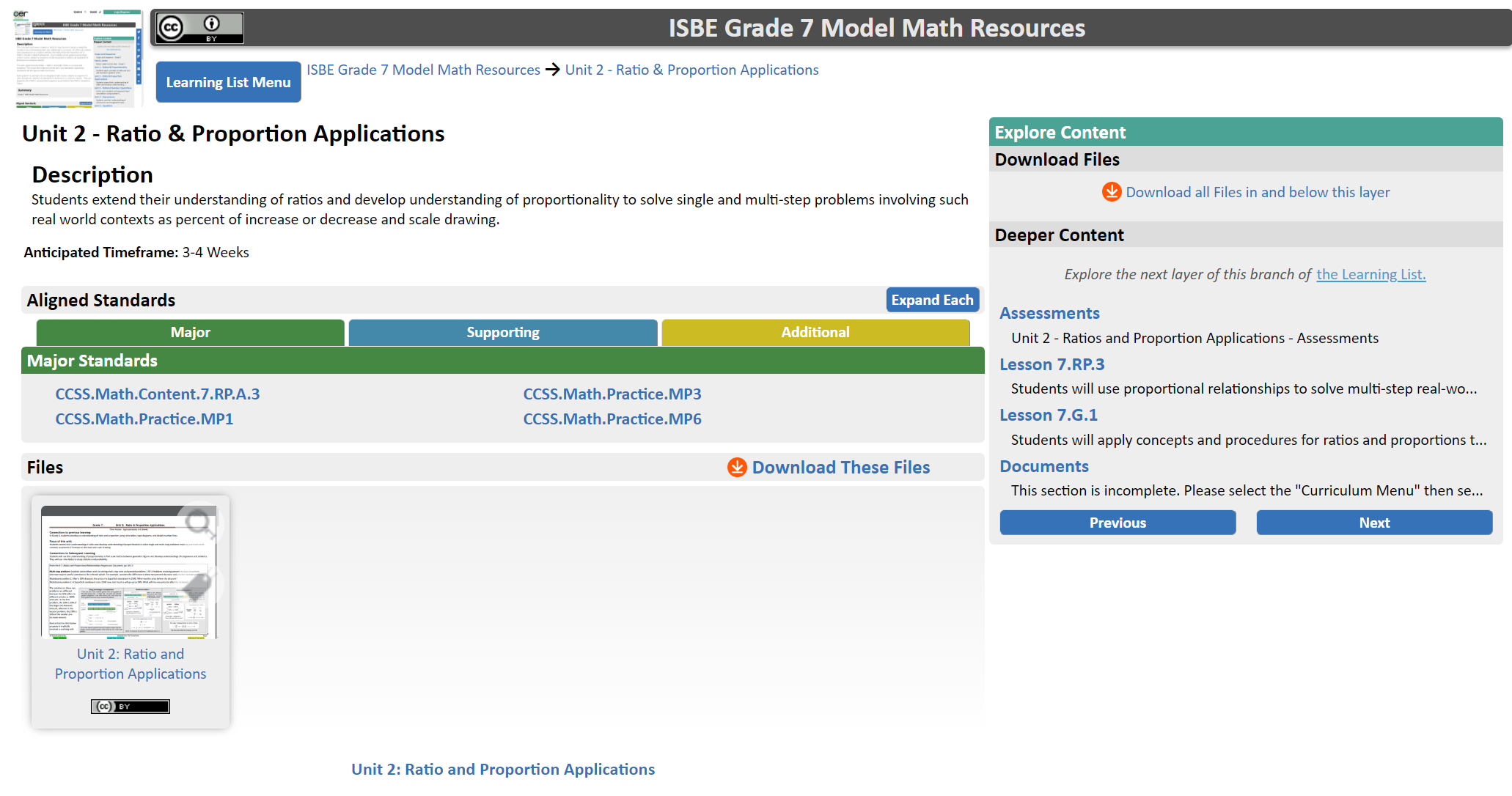 One level of the Learning List – Files and other resources are connected to each layer. Use the menu to navigate through the levels. Use the Download button to download all the resources associated with this level.
6/2/2019
19
Small Group Activity – Find and Review a Learning Set or List
In small groups, search for and evaluate one group of resources. 
Discussion
Did you review a Learning list or Learning Set? How do you know?
Who created the set or list?
What is the purpose of the set or list?
Can you see all the resources included in the set or list? Why or why not?
What are strengths and weaknesses of this group of resources? 
How would you use this group of resources?
6/2/2019
20
Creating Learning Sets and Lists
6/2/2019
21
[Speaker Notes: Any registered user can create a list or set. When working with a list, it is best to have the layout and structure of the list established before creating the list.]
Contribute Resources
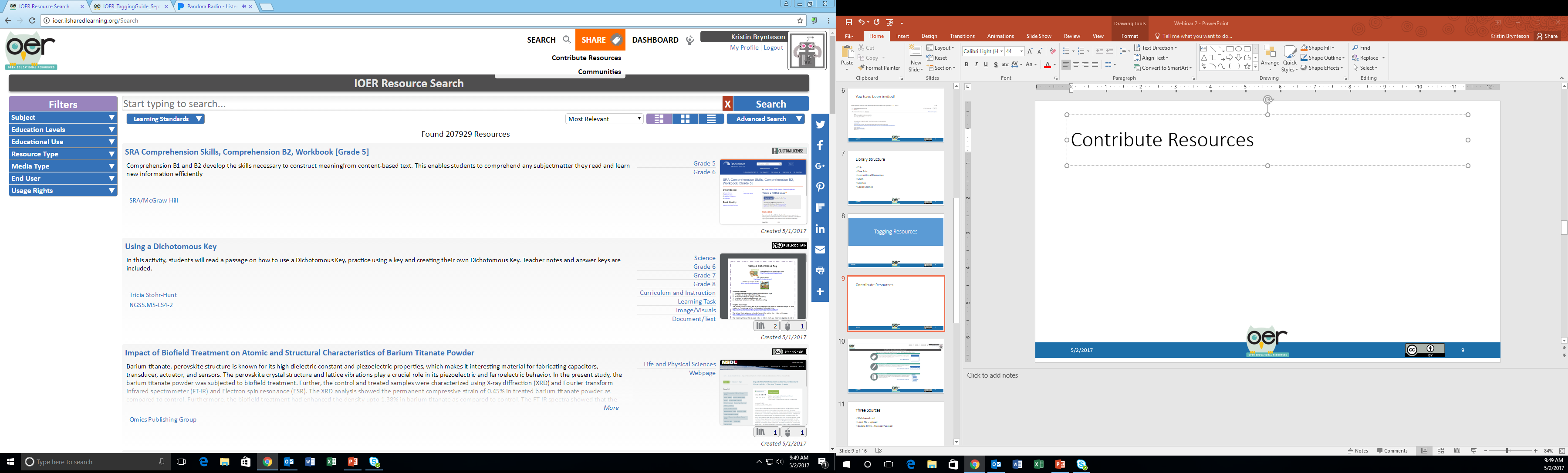 6/2/2019
22
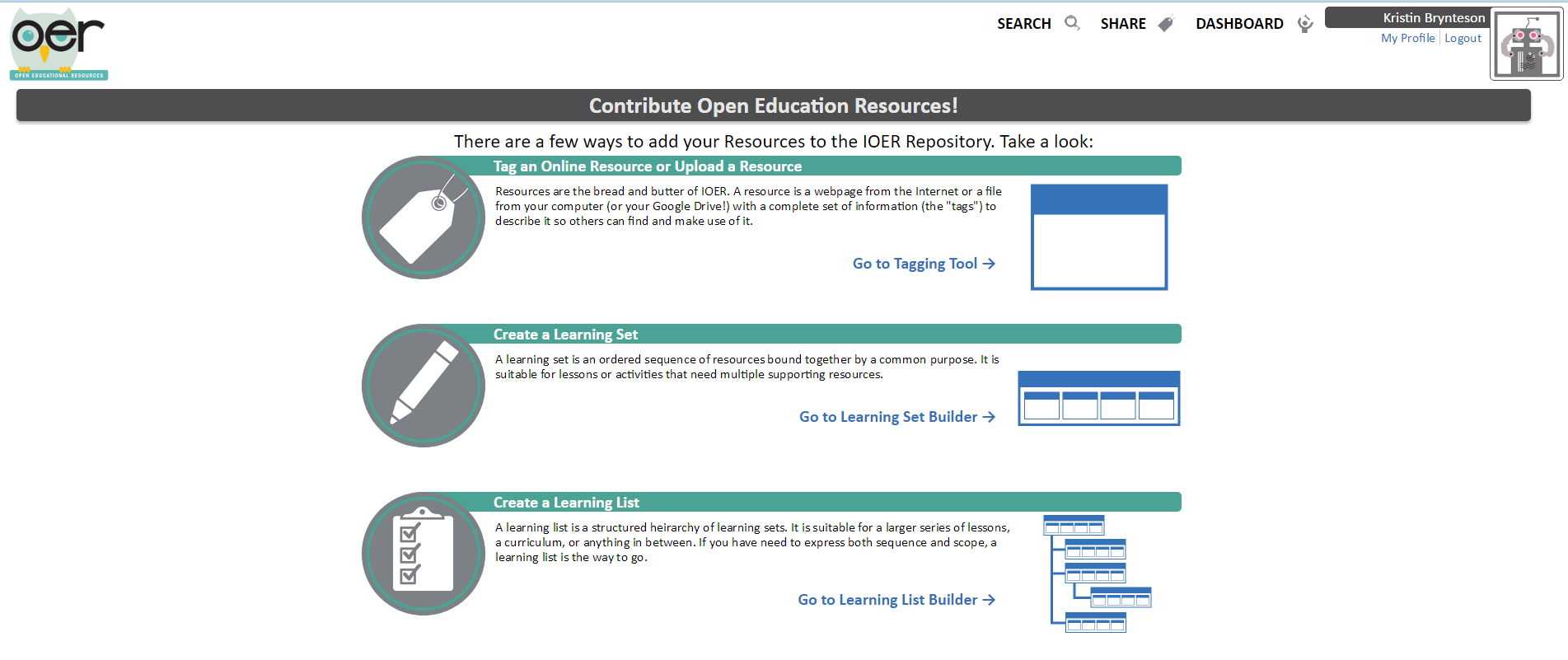 6/2/2019
23
Set Builder
Give the set a title and meaningful description. Click Create! To build your set.
6/2/2019
24
Set Builder
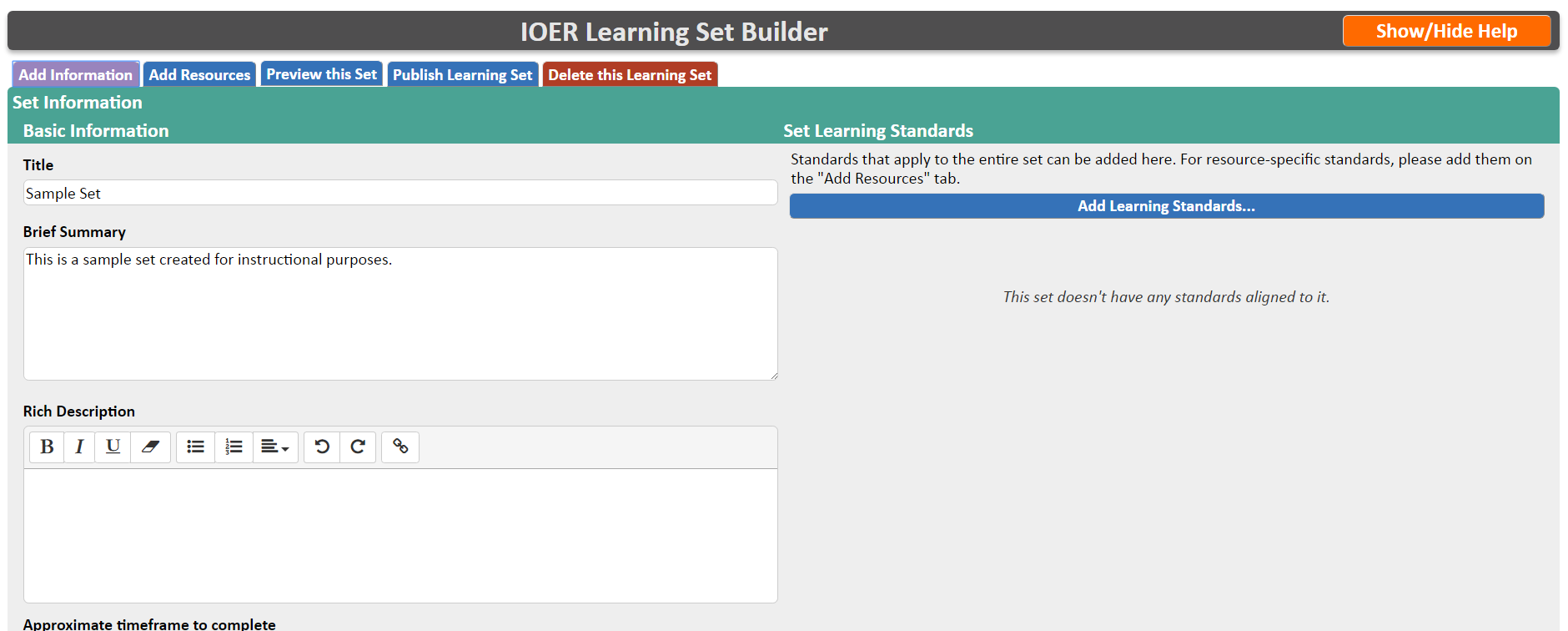 The Add Information tab allows you to add more details on the set and add tags and standards.
6/2/2019
25
Set Builder
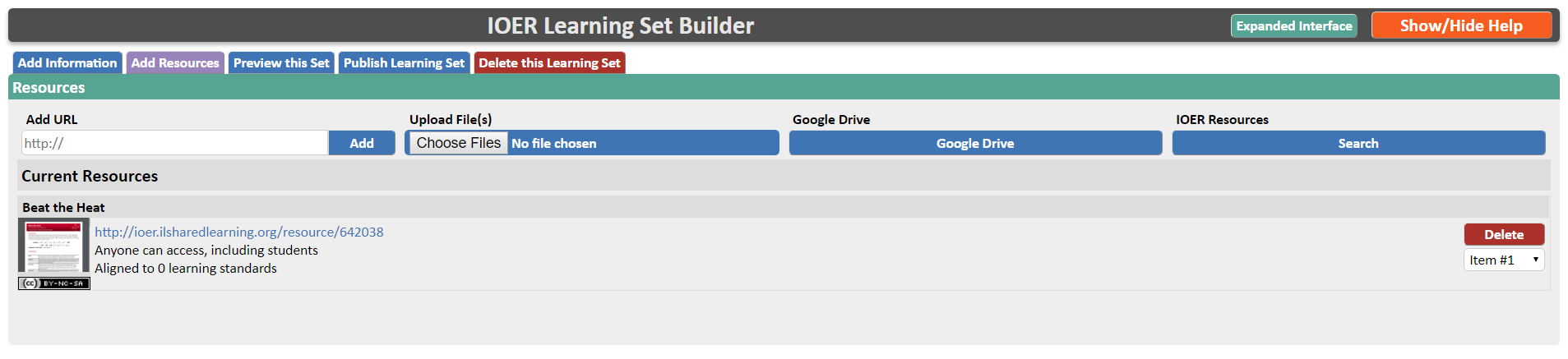 The Add Resources tab, you can add resources to your set. Resources can come from the web, a Google Drive or resources currently found in IOER. Added resources will appear under Current Resources. 

Click on the Publish Learning Set to make your set findable in IOER.
6/2/2019
26
List Builder
Building a Learning List follows a similar process. 

Access to resources can be controlled at each level. 

Use the List Navigation to add and edit  levels.
6/2/2019
27
List Builder
The Partners tab allows you to add collaborators so multiple people can work on a list at one time.
6/2/2019
28
List Builder
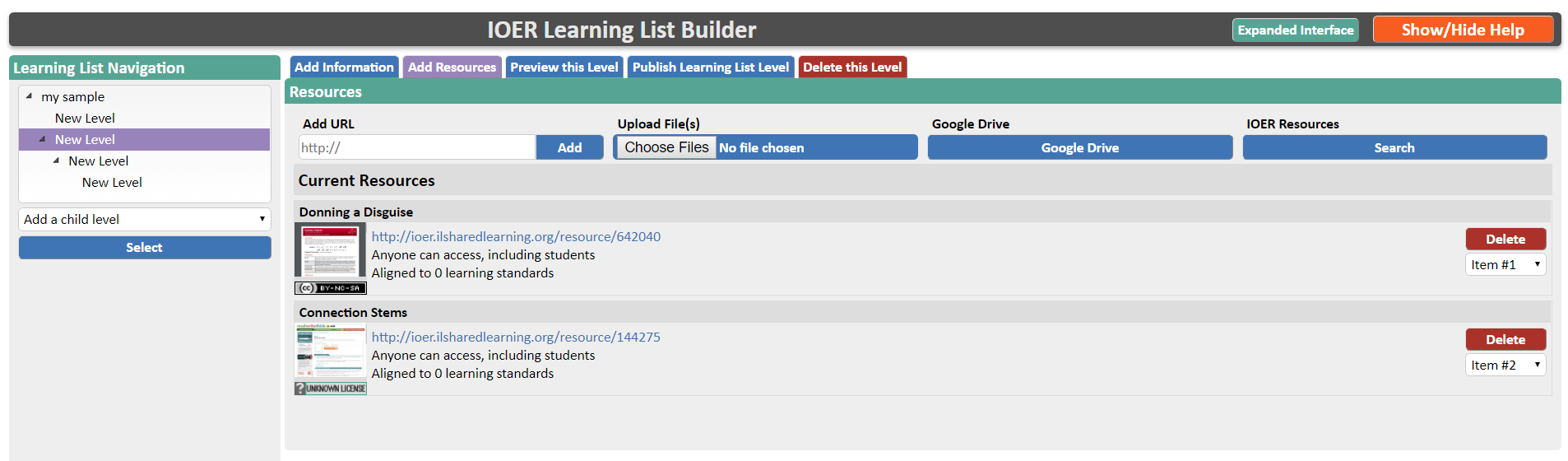 The Add Resources tab, you can add resources to your List. It is important to note which level you have selected when adding resources. Added resources will appear under Current Resources. This can be done at every List Level.  

Click on the Publish Learning List to make your List findable in IOER.
6/2/2019
29
Resources I Created
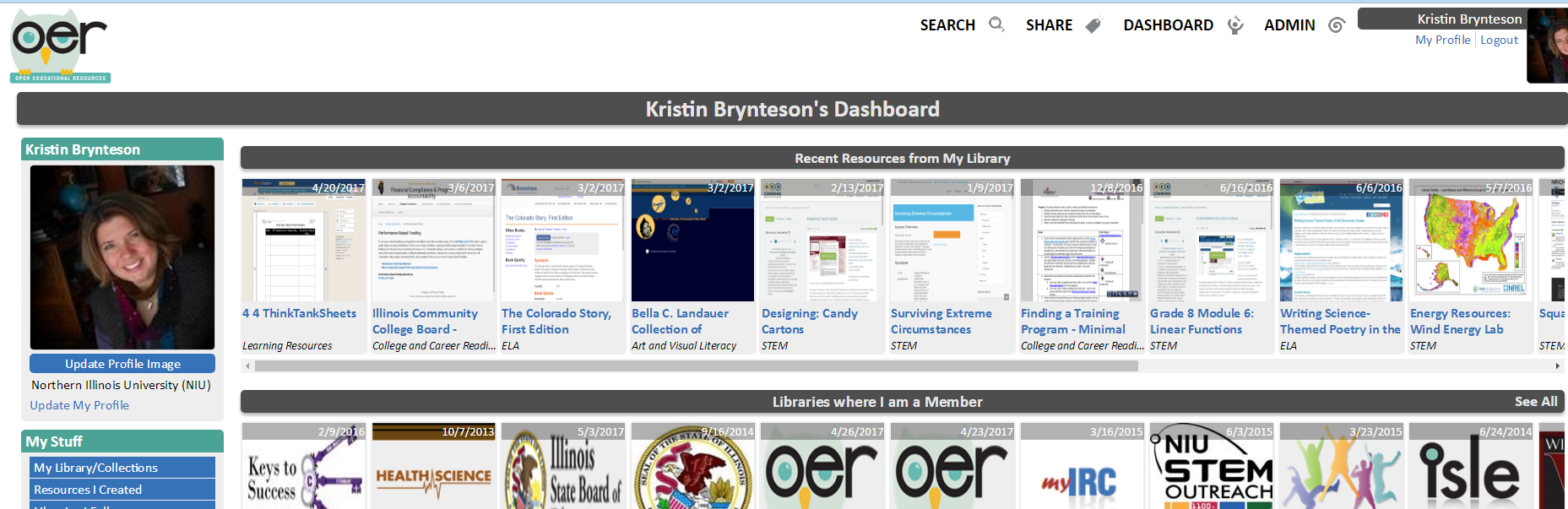 6/2/2019
30
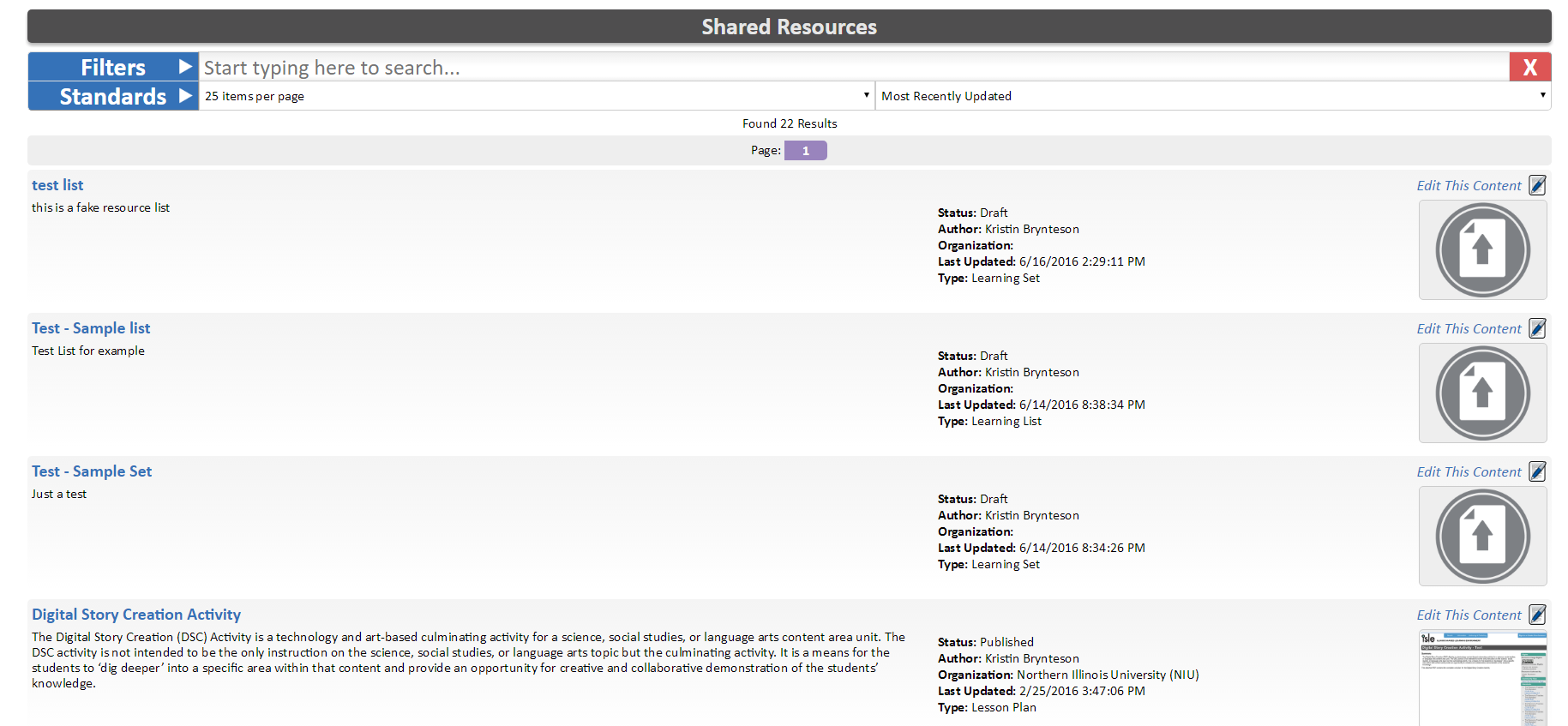 6/2/2019
31
Small Group Activity – Create a Learning Set
Locate three related resources. They can be online resources or ones found in IOER. 
As a group, use the three resources to create a set. 


NOTE: Do not publish the set.
6/2/2019
32
Small Group Activity – Create a Learning List
As a group, use the same three resources to build a three leveled list. 


NOTE: Do Not publish the list.
6/2/2019
33
Develop a Set or List that is relevant to your classroom.
6/2/2019
34
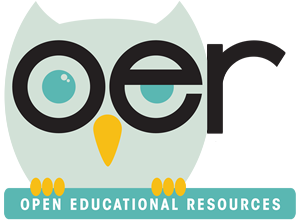 IOER Website and Technical Questions
Email: info@ilsharedlearning.org 
 

Professional Development and Training Questions
Kristin Brynteson kbrynteson@niu.edu
ioer.ilsharedlearning.org
#IOER
Sponsored by:Illinois Department of Commerce and Economic Opportunity and Illinois State Board of Education
35